Ar astronomiju saistītāsmobilās aplikācijasun to lietojumi
Emīls Veide
LU 72. zinātniskā konference
05.02.2014.
Kas ir mobilā aplikācija?
mobile application (mobile app) – no angļu val.
Programma, ko lietotājs var lejupielādēt mobilajā ierīcē
(viedtālruņos, planšetdatoros u.c.)
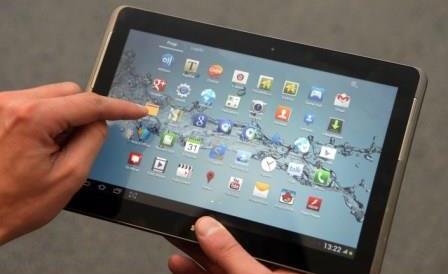 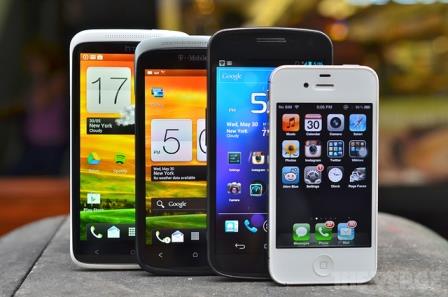 Kādas ir mobilo aplikāciju priekšrocības?
glabājamas vienā mobilajā ierīcē
vienmēr līdzi
ērti lietojamas
iespēja modelēt debess ainu dažādos apstākļos
jaunākā un aktuālākā informācija
vizuāli iespaidīgs noformējums
1. Google Sky Map
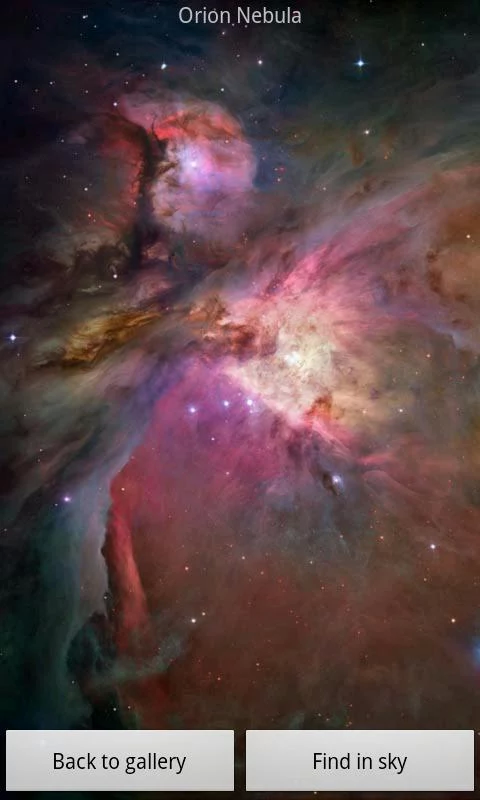 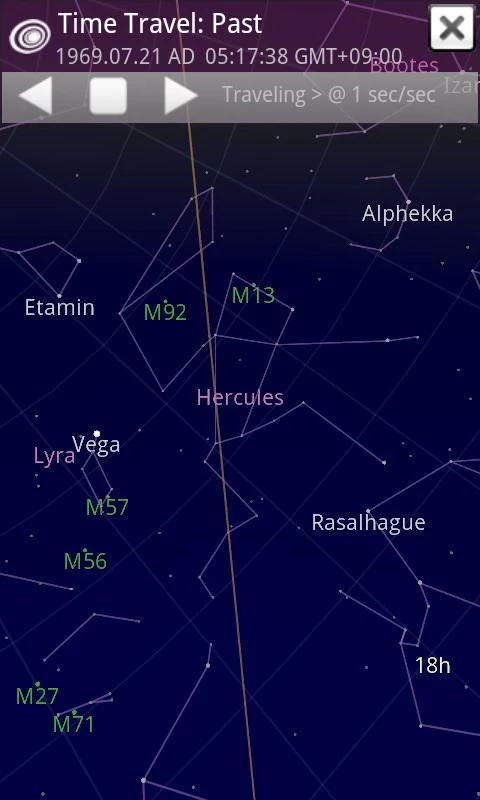 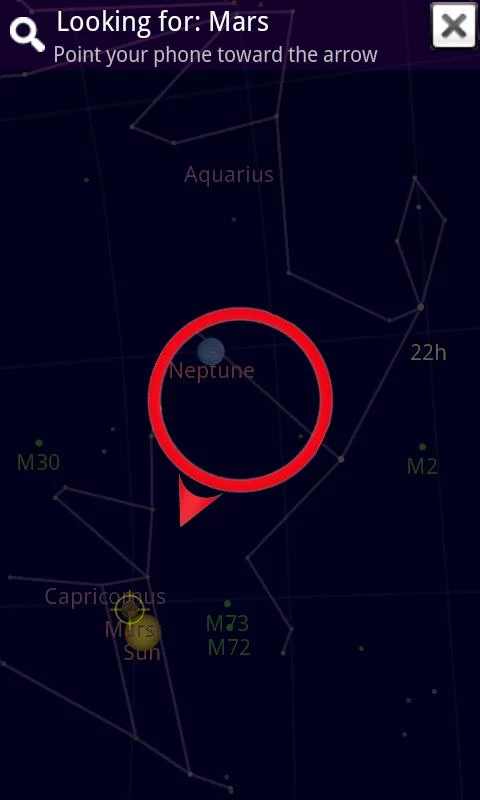 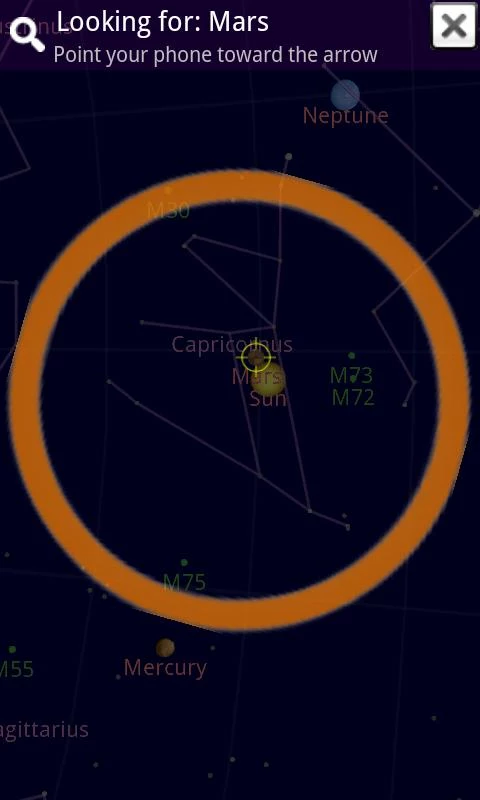 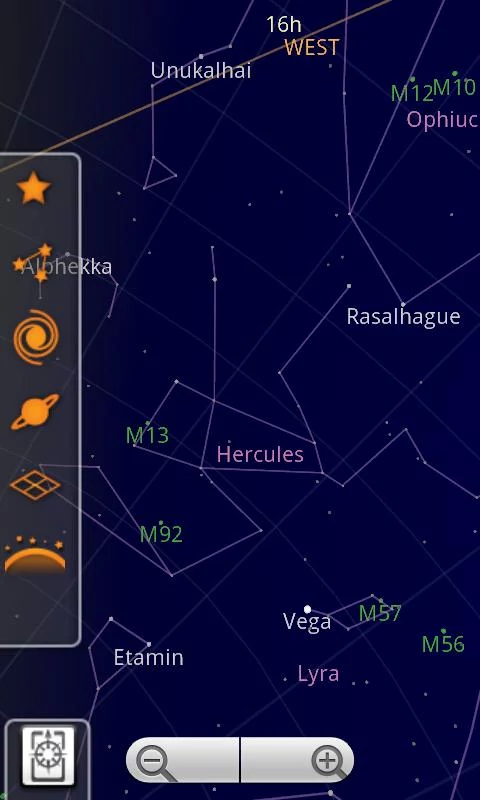 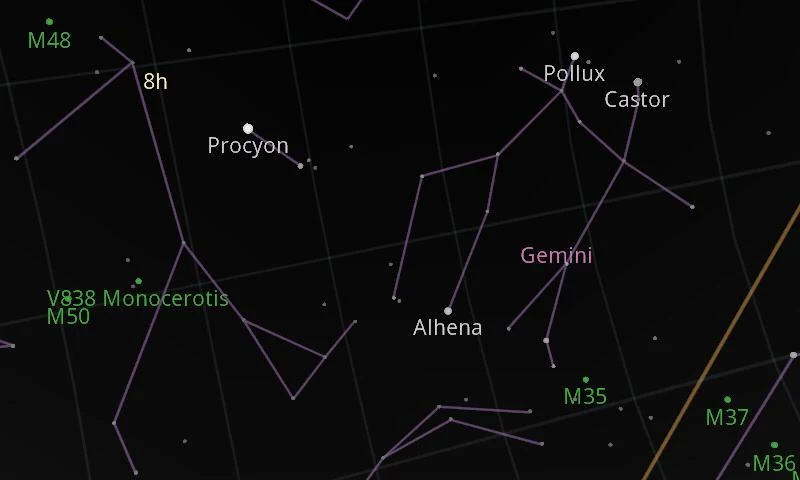 1. Google Sky Map
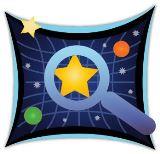 kā logs uz zvaigžņoto debesi
var mācīties zvaigznājus
var meklēt planētas u.c. objektus, kas pie debess pārvietojas
ērti atrast miglainos debess objektus, var apskatīt to fotogrāfijas
var izmantot meklētāju, lai atrastu vajadzīgo objektu
nakts režīms

Pieejamība: ANDROID
Cena: bez maksas
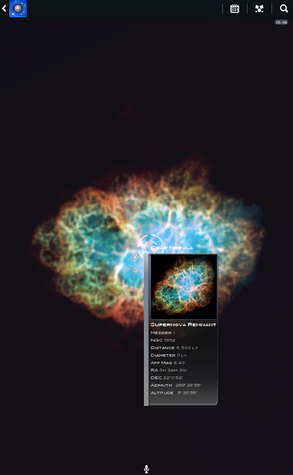 2. Star Chart
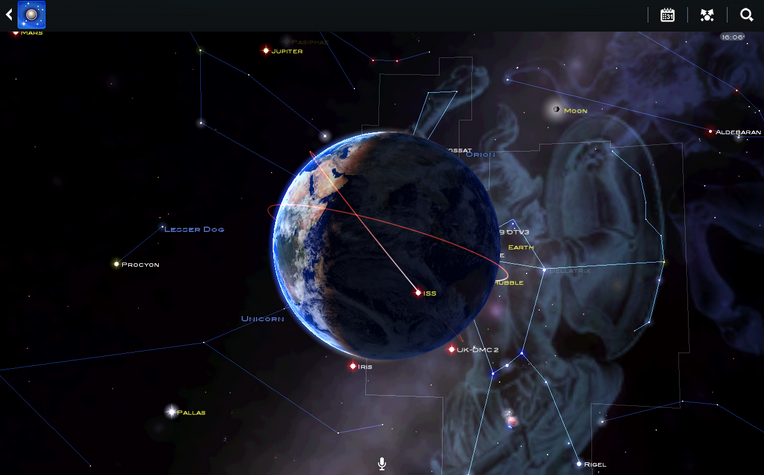 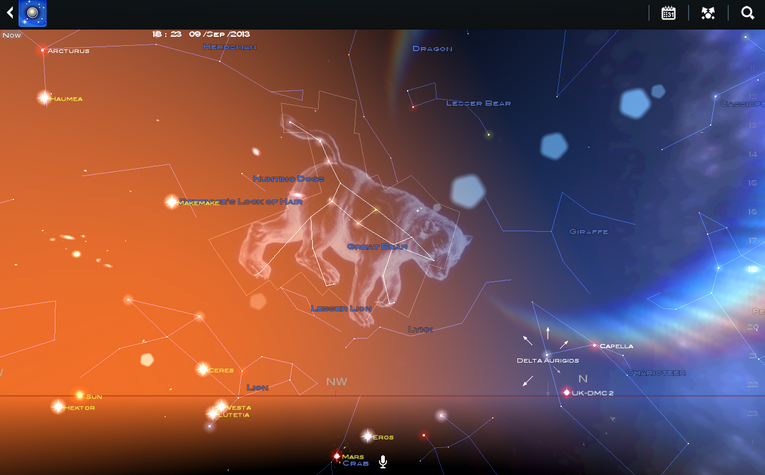 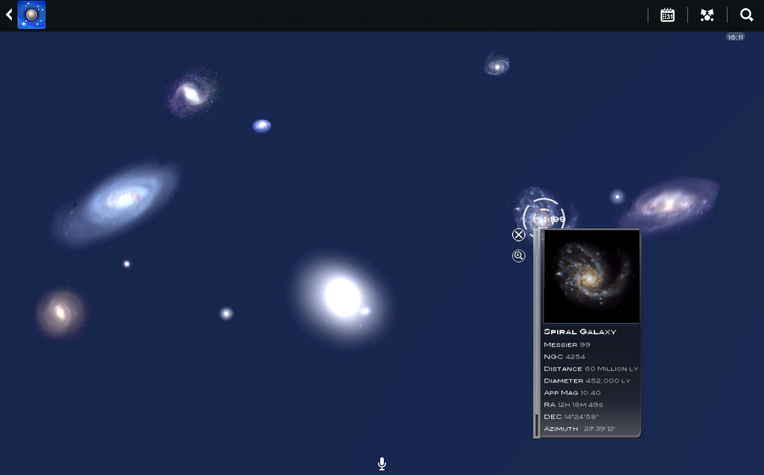 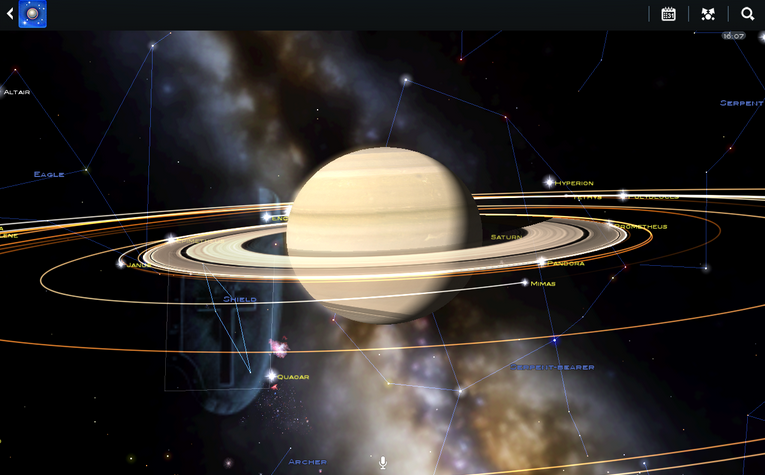 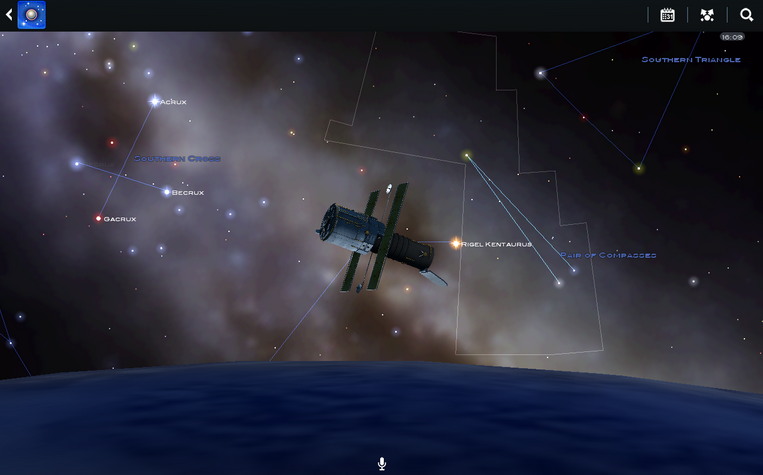 2. Star Chart
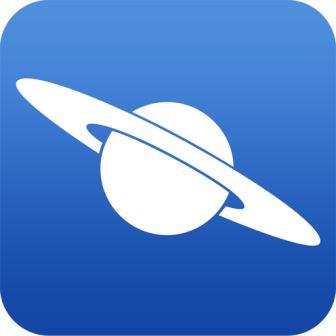 virtuāla zvaigžņu karte
var mācīties zvaigznājus
var apskatīt planētas no kosmosa
var apskatīt miglaino debess objektu fotogrāfijas un datus

Pieejamība: ANDROID, iOS
Cena: bez maksas vai 6.06 € (Android), 21.49 € (iOS)
3. Solar Walk
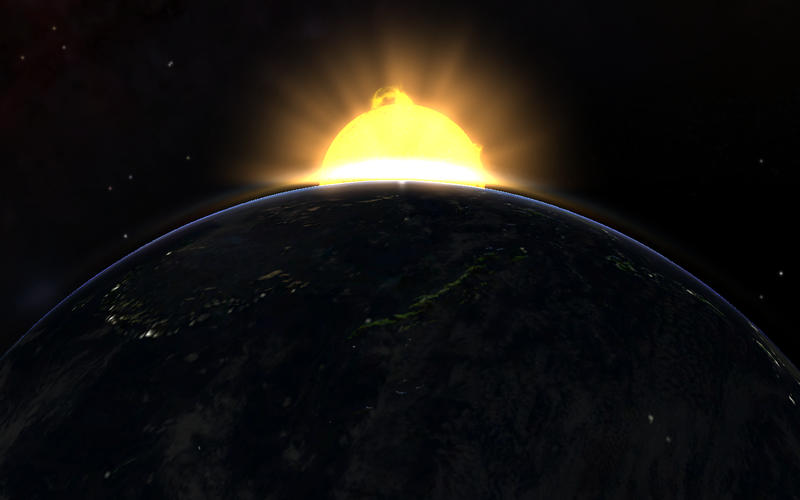 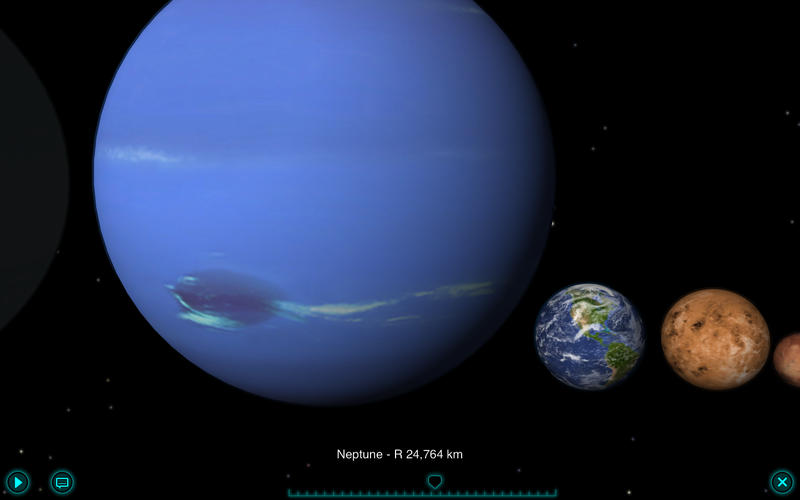 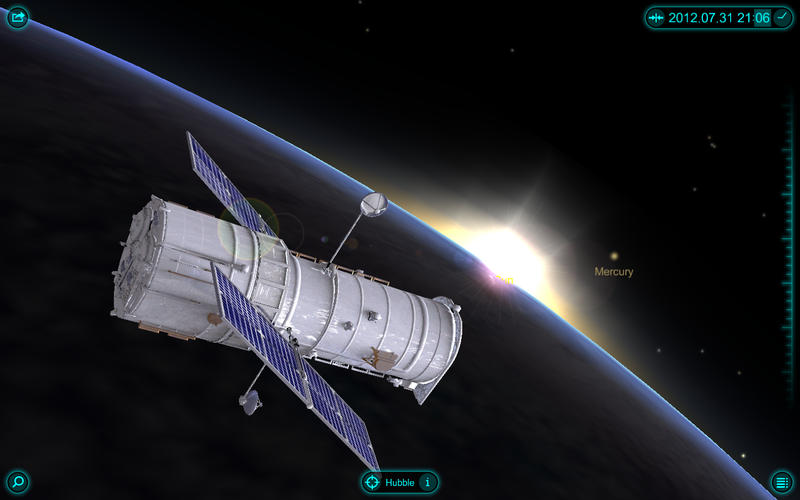 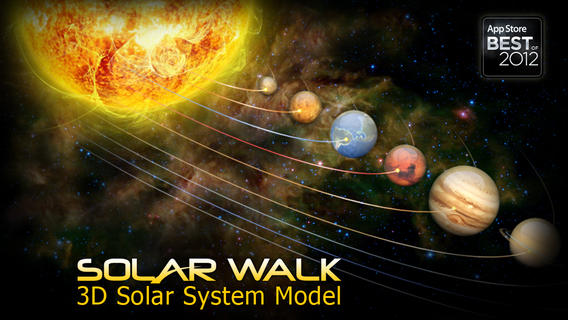 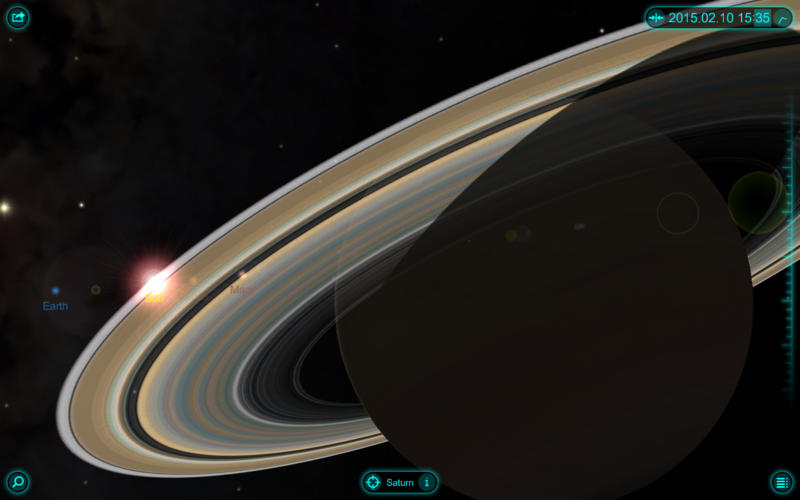 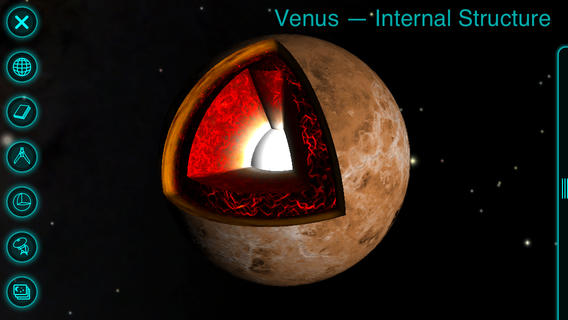 3. Solar Walk
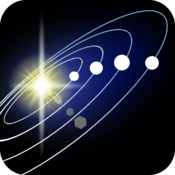 3-D Saules sistēmas ķermeņi
interaktīvs Galaktikas modelis
var aplūkot planētas un zvaigznes, uzzināt to parametrus, izpētes vēsturi
var aplūkot mākslīgo pavadoņu modeļus
iespējams iestatīt laiku


Pieejamība: iOS
Cena: bez maksas* vai 2.69 €
4. Luminos
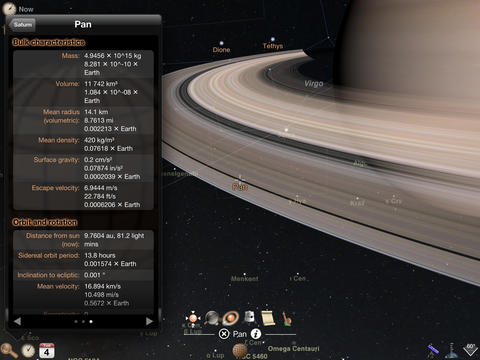 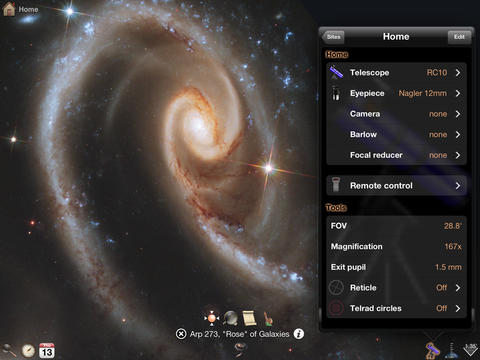 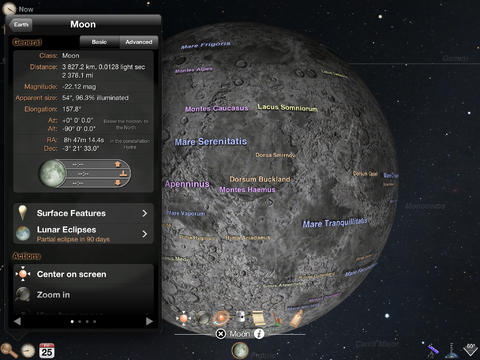 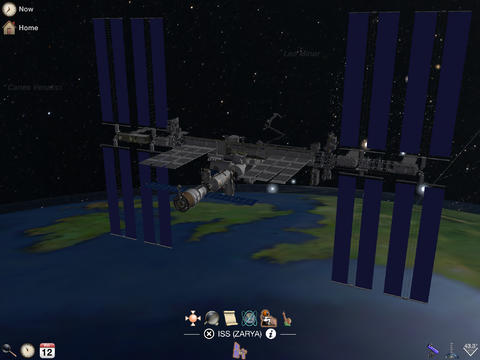 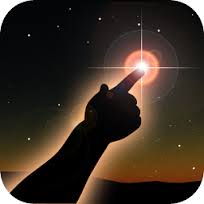 4. Luminos
iespēja pietuvināt objektu un apskatīt to detalizēti
var identificēt jebkuru debess spīdekli
vēsturiski fakti par dažādiem objektiem
dažādu objektu raksturlielumi (bez interneta pieslēguma)
dažādu parādību (aptumsumi, meteori) modelēšana
ceļošana laikā
Saules sistēmas objektu orbitālā kustība

Pieejamība: iOS
Cena: 5.99 €
5. Stellarium Mobile
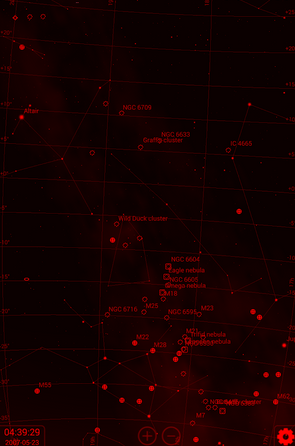 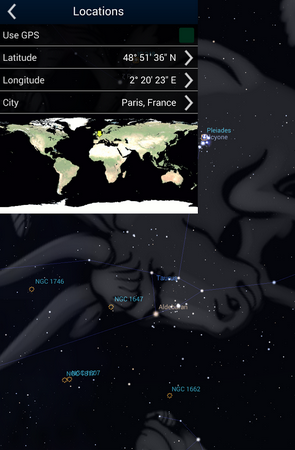 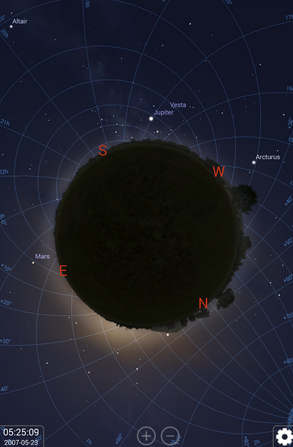 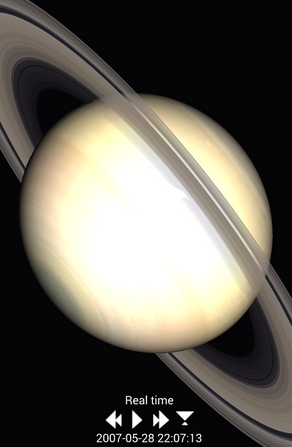 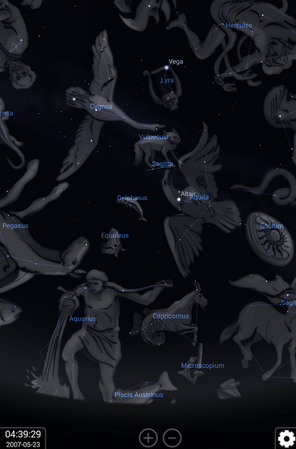 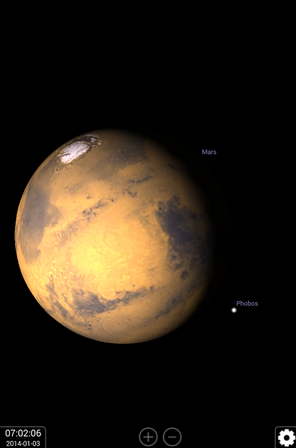 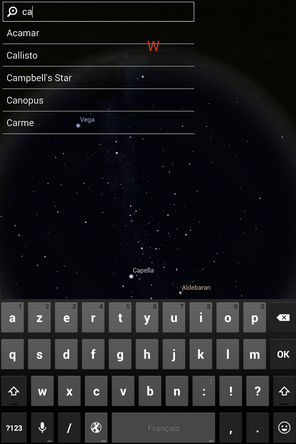 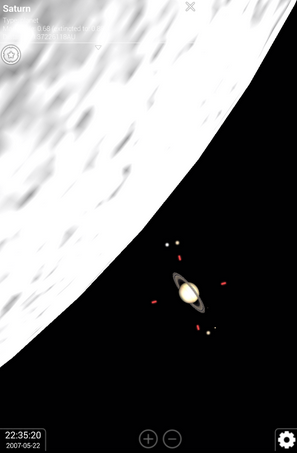 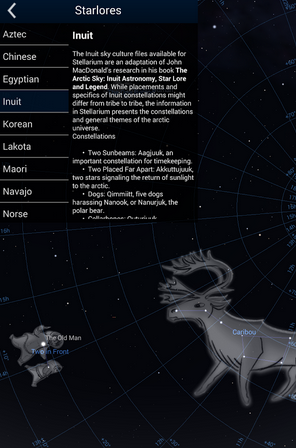 5. Stellarium Mobile
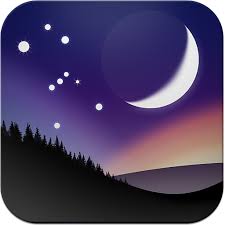 var kalpot kā mobilais planetārijs
pieejami dati par vairāk nekā 600 000 zvaigznēm
jebkuru objektu var pietuvināt, apskatīt tuvāk
var modelēt zvaigžņotās debess ainu jebkurā vietā uz zemeslodes
var modelēt aptumsumus, meteoru plūsmas
vietas un laika noteikšana pēc GPS un tīkla pārklājuma
iespēja ieslēgt koordinātu tīklu, parādīt debess sfēras galvenos punktus un līnijas

Pieejamība: Android, iOS
Cena: 1.88 € (Android), 1.79 € (iOS)
6. Moon Phase Pro
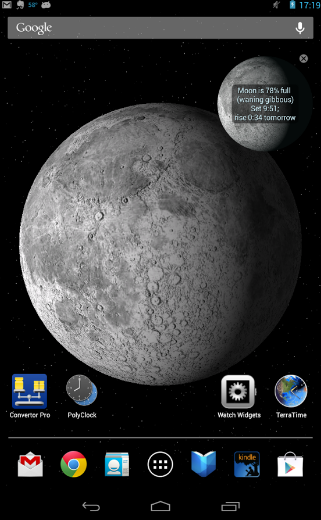 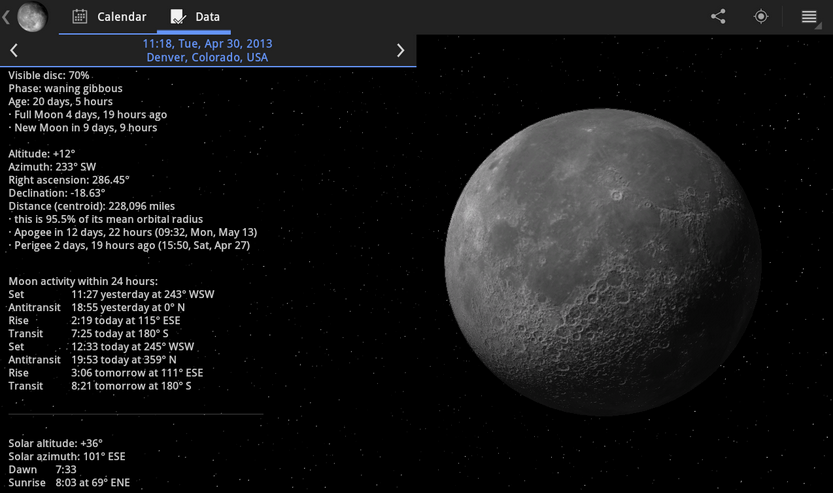 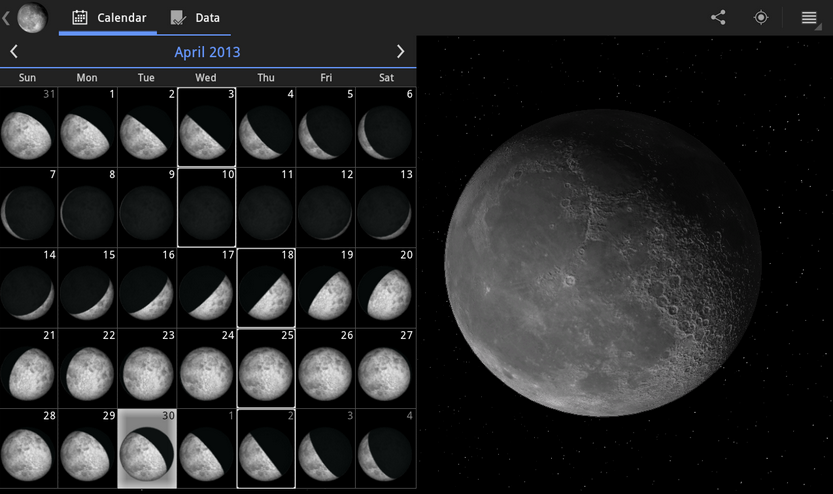 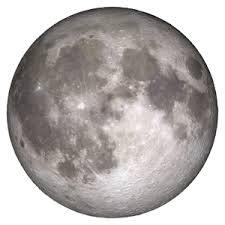 6. Moon Phase Pro
Mēness kalendārs
var noskaidrot, kurā datumā un cikos mainās Mēness fāzes
Mēness atrašanās zodiaka zīmēs
Mēness lēkta un rieta laiki, attālums līdz Zemei
pieejamas dažādas animācijas
3-D Mēness apskate
iespēja uzlikt kā fona attēlu

Pieejamība: Android, iOS* (Deluxe Moon HD)
Cena: bez maksas vai 0.72 € (Android), 2.69* € (iOS)
7. Sundroid Pro Sunrise Sunset
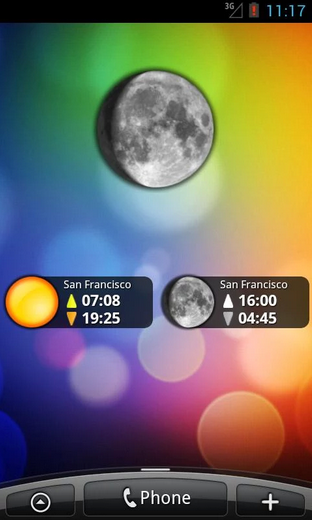 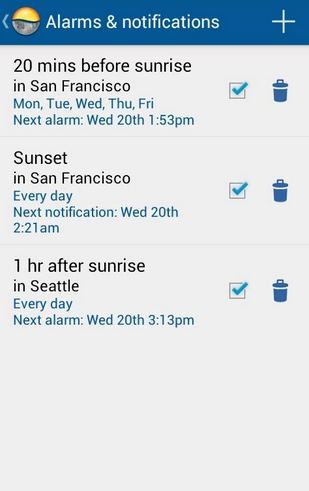 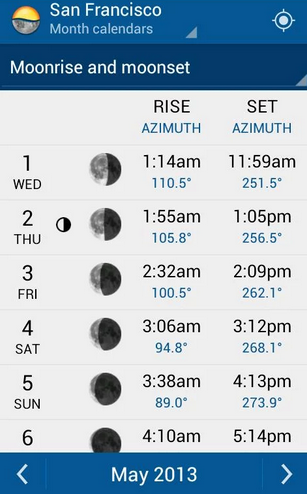 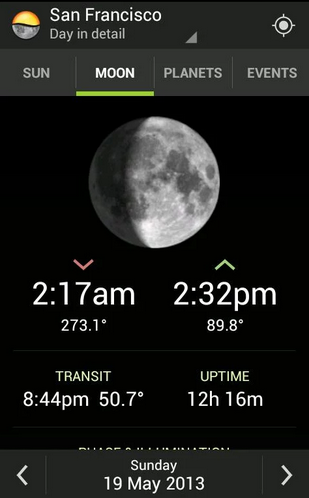 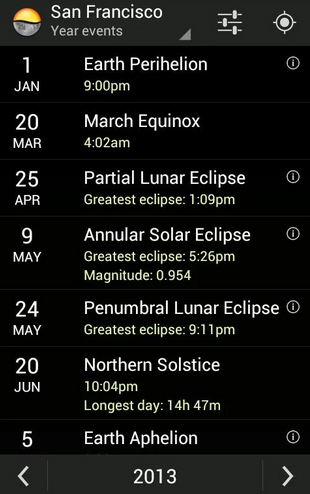 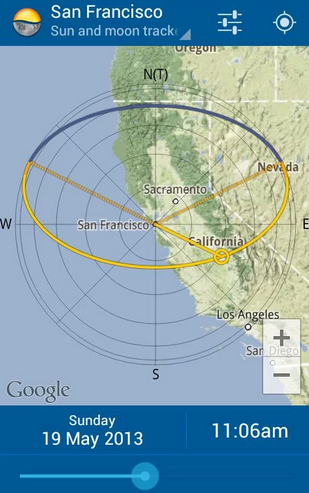 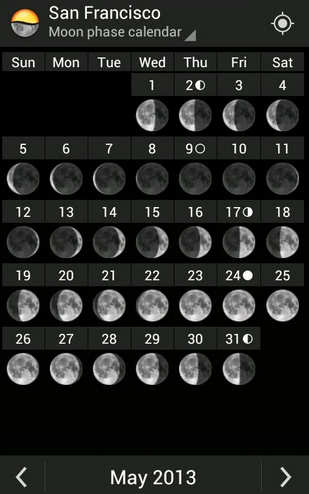 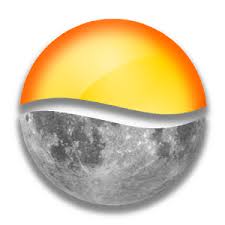 7. Sundroid Pro Sunrise Sunset
Saules, Mēness, planētu lēkta un rieta vietas un laika noteikšana jebkurā vietā uz zemeslodes
Mēness fāžu maiņas kalendārs
Saules diennakts redzamās kustības modelēšana jebkuros platuma grādos
Saules un Mēness aptumsumi līdz 2020. gadam
Zemes atrašanās noteiktos orbītas punktos līdz 2020. gadam
iespēja uzlikt atgādinājumu

Pieejamība: Android, iOS*
Cena: bez maksas* vai 2.41 € (Android)
8. Planet’s Position
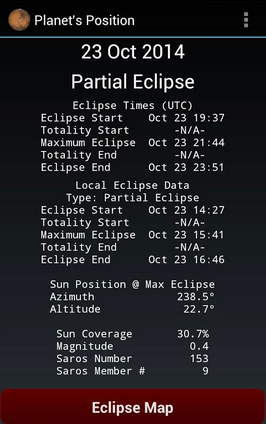 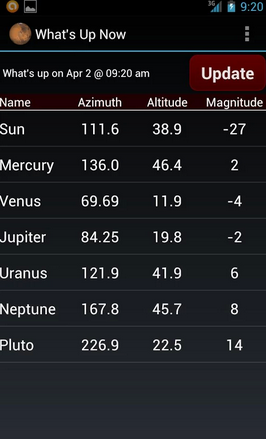 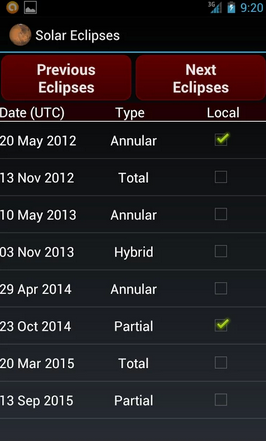 8. Planet’s Position
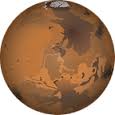 jebkuras planētas lēkta un rieta laiki jebkurai vietai uz zemeslodes
planētas koordinātas un dažādi raksturlielumi
Saules un Mēness aptumsumi
vietas noteikšana pēc GPS vai arī ievadāma manuāli

Pieejamība: Android, iOS*
Cena: bez maksas vai 0.89* € (iOS)
9. NASA app
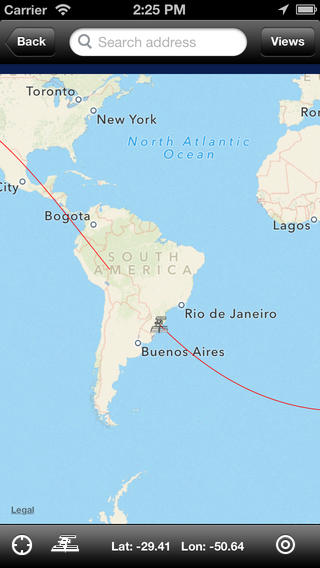 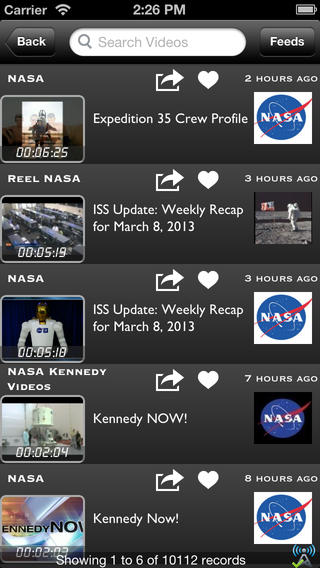 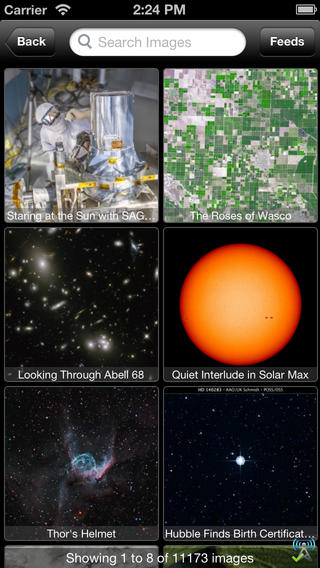 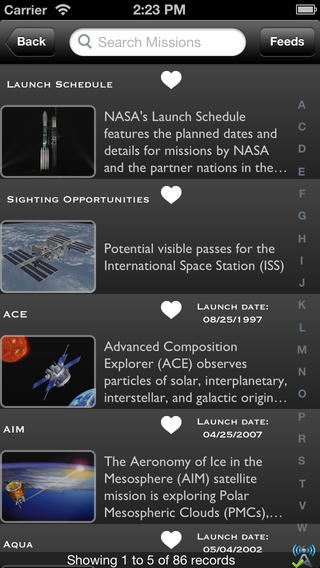 9. NASA app
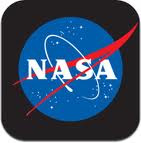 astronomijas jaunumi un aktualitātes

Pieejamība: Android, iOS
Cena: bez maksas
Paldies par uzmanību!